1
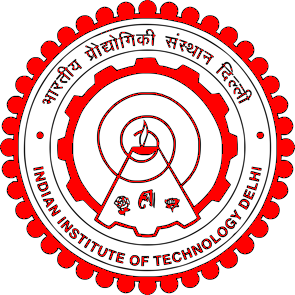 Snapstore: a snapshot storage system for serverless systems
Abhisek Panda, Smruti R. Sarangi
Computer Science and Engineering
IIT Delhi, India

24th ACM/IFIP International Middleware Conference
[Speaker Notes: Hello everyone,

I will be presenting our paper titled “SnapStore: A snapshot storage system for serverless systems”.]
2
OUTLINE
Problem Statement
[Speaker Notes: This is the outline for this presentation.

Let us start with introducing the problem statement.]
3
COLD START MITIGATION
Cost of spawning a sanbox environment.
F2
F3
F2
F3
F1
F1
F2
F1
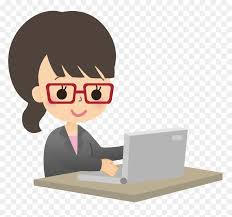 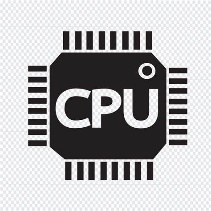 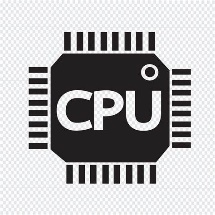 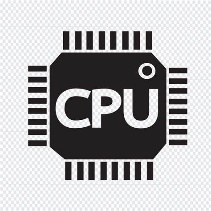 F3
Remote Storage Service
DRAM
Function Snapshot
Disk
F3
F2
F1
Sandbox
Environment
Minimizes the initialization cost.
[Speaker Notes: Upon receiving a request from a user, the serverless platform spawns a container with the function F1 to serve the request. Compared to conventional cloud computing paradigms, the cost of creating a sandbox is on the critical path. To resolve this overhead, platforms widely use snapshot and restore based mechanisms, in which we take a snapshot of a function prior to function execution. This minimizes the overhead of initializing the OS, runtime and respective libraries for the subsequent executions of F1. Similarly we execute the request F2. Upon the completion of both the requests. We receive a request F3, following the snapshot and restore based mechanisms, we save the snapshot of F3. Sadly, the local disk is full. Therefore, we transfer a snapshot to a remote storage and make space for the snapshot.]
4
PROBLEM STATEMENT
Goal: Design an efficient snapshot storage system capable of storing an ample amount of function snapshots.
F1
F1
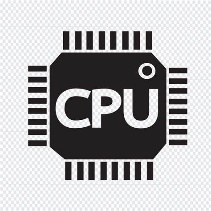 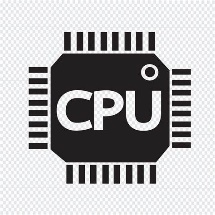 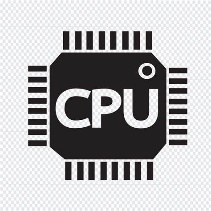 Remote Storage Service
F1
DRAM
The benefits of snapshot and restore techniques are limited by the cost of fetching the snapshot.
Disk
F2
F3
[Speaker Notes: If in future we encounter a request from function F1, we need to fetch the snapshot of F1 from a remote storage. This will limit the benefits gained from the snapshot and restore technique. Hence, we formulate our problem statement. Design an efficient snapshot storage system to increase the number of function snapshots stored.]
5
OUTLINE
Motivation and Prior Work
[Speaker Notes: Now let us discuss the motivation and prior work.]
6
SNAPSHOT ANALYSIS
F1
Memory File
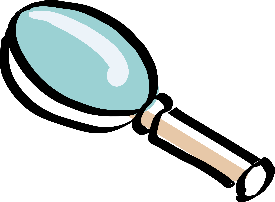 W_MAP
NRT
RX_MAP
51.6%
26.9%
21.5%
55.6%
A runtime page without write permission
(RX_MAP)
A runtime page with write permission
(W_MAP)
A non-dirty memory page
A non-runtime memory page
(NRT)
A dirty memory page
[Speaker Notes: Now let us analyze the snapshot of a firecracker’s microVM. In a snapshot, the majority disk space occupied by the memory file, which contains the memory pages of a microVM. Now let us represent the microVM in an array of memory pages. We found that about 55.6% of the memory pages are non-dirty memory pages, typically zero pages. Storing these pages will lead to space wastage. Therefore, we store a memory file as a sparse file, i.e. removing the non-dirty memory pages. Now let us take a fine granular view of the dirty memory pages. We split the memory pages into three categories namely non-runtime memory pages, runtime memory pages with write permission, and runtime memory pages with read permissions. The occupancy of each category is shown in the slide.]
7
SCOPE OF DEDUPLICATION
F1
F2
NRT
RX_MAP
W_MAP
[Speaker Notes: Now we study the scope of deduplication between two function snapshots F1 and F2. In this analysis, we use fixed-size deduplication mechanism to measure the data redundancy between regions by varying the data chunk’s size. We first study the deduplication between the NRT memory regions of two snapshots. We find that the data redundancy between the regions lie in the range of XX to XX. Also the data redundancy increases with the decrease in the data chunk’s size. Then we move to the RX_MAP region, we found that the redundancy lies between XX to XX. But the decrease in the data chunk’s size does not impact the data redundancy. At last for the W_MAP region we observe that the redundancy is the lowest that is XX %. Therefore, we propose that we must design a deduplication technique that performs a memory region wise deduplication instead of comparing between every chunk of a snapshot file with the other.]
8
PRIOR WORK
VM Deduplication (QuickDedup(JPDC’20))
Does not exploit the deduplication opportunities at a granularity of memory region types.

Data Deduplication [MeGA(ATC’22), (HiDeStore (Middleware’ 20)]
Explicitly designed for backup data.
Does not take adequate measures to improve the restoration process in the context of microVM snapshots.
9
OUTLINE
Design of SnapStore
10
SNAPSTORE: DEDUPLICATION
Split into memory regions
F1
Divide a region into chunks and compute their respective hashes.
#
#
#
#
#
#
#
#
#
#
#
#
#
#
#
#
#
#
#
#
#
#
#
#
Fingerprint Index Table
Fingerprint Index Table
Detect and eliminate duplicate chunks among regions of the same type
Recipe
F1
NRT
W_MAP
RX_MAP
Data block store
Data block store
Data block store
[Speaker Notes: First, let us discuss the design of the deduplication process. First, we take a snapshot of a function, then split the memory pages of a function snapshot into different memory region types. Then we divide memory pages into data chunks and compute its hash; except the W_MAP region. Note that the chunk size is different for each region type as discussed in the motivation slides. As a result the number of hash operations performed reduces significantly reduces. Then we maintain separate fingerprint tables that store the hash of the unique data chunks encountered by the system. In case of a unique data chunk, we store it in the data block store with respect to its type. In case of a duplicate data chunk, we store a pointer to the unique data chunk stored on the data block store. Finally we generate a recipe F1 that stores the information for each data chunk of a snapshot.]
11
SNAPSTORE: RETRIEVAL
Restore chunks as per the memory region type.
Recipe
F1
Data block store
Data block store
Data block store
Restore Cache
F1
RAM Based Cache
NRT
W_MAP
RX_MAP
12
OUTLINE
Results
13
SETUP AND STORAGE COST
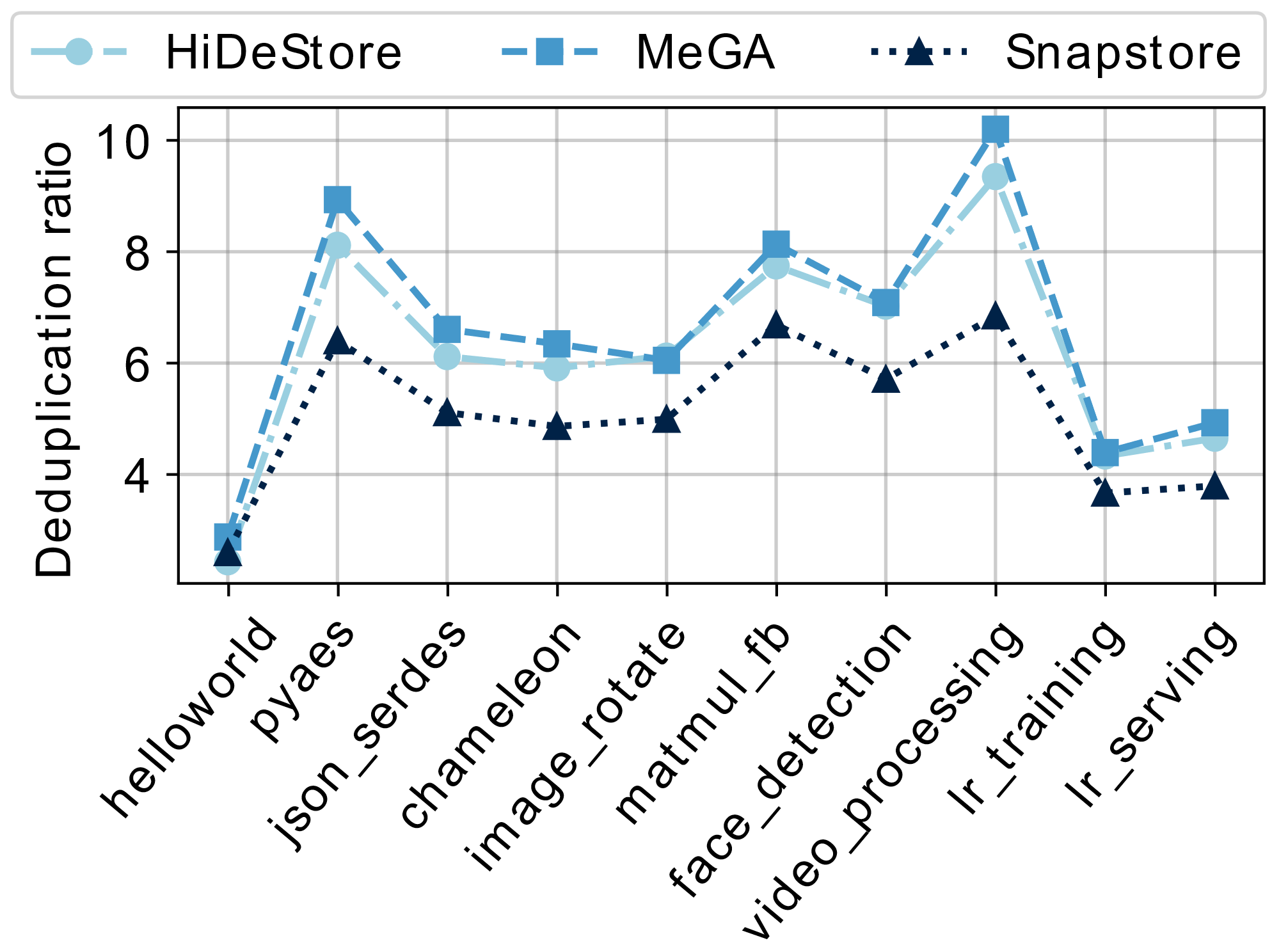 SnapStore reduces the deduplication ratio by 21.6%.
[Speaker Notes: What is serverless computing?
Design 
Autoscaling
Supported applications: Streaming application like Netfilix, product review analysis, object detector, DNA visualization etc.]
14
DEDUPLICATION TIME
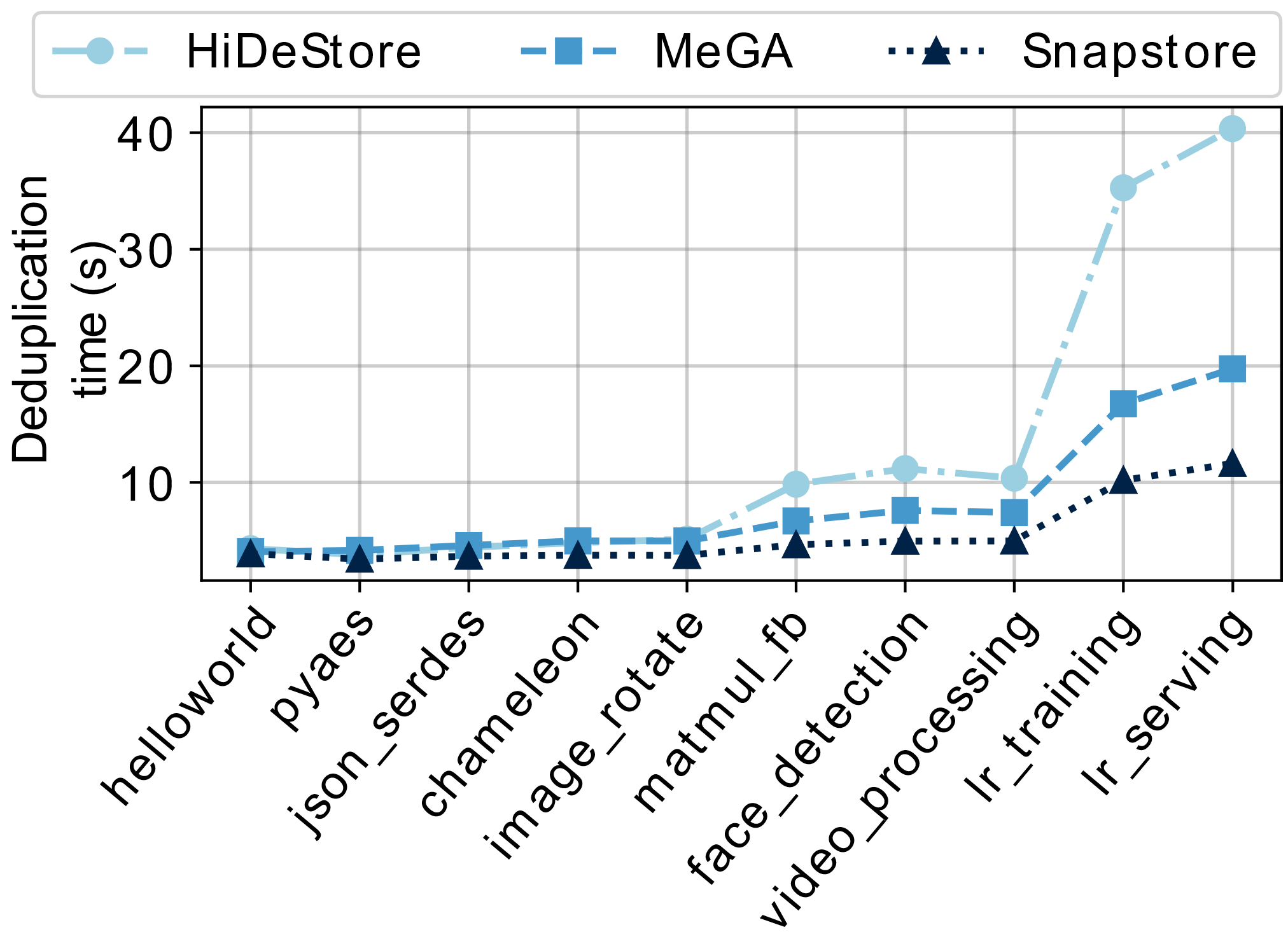 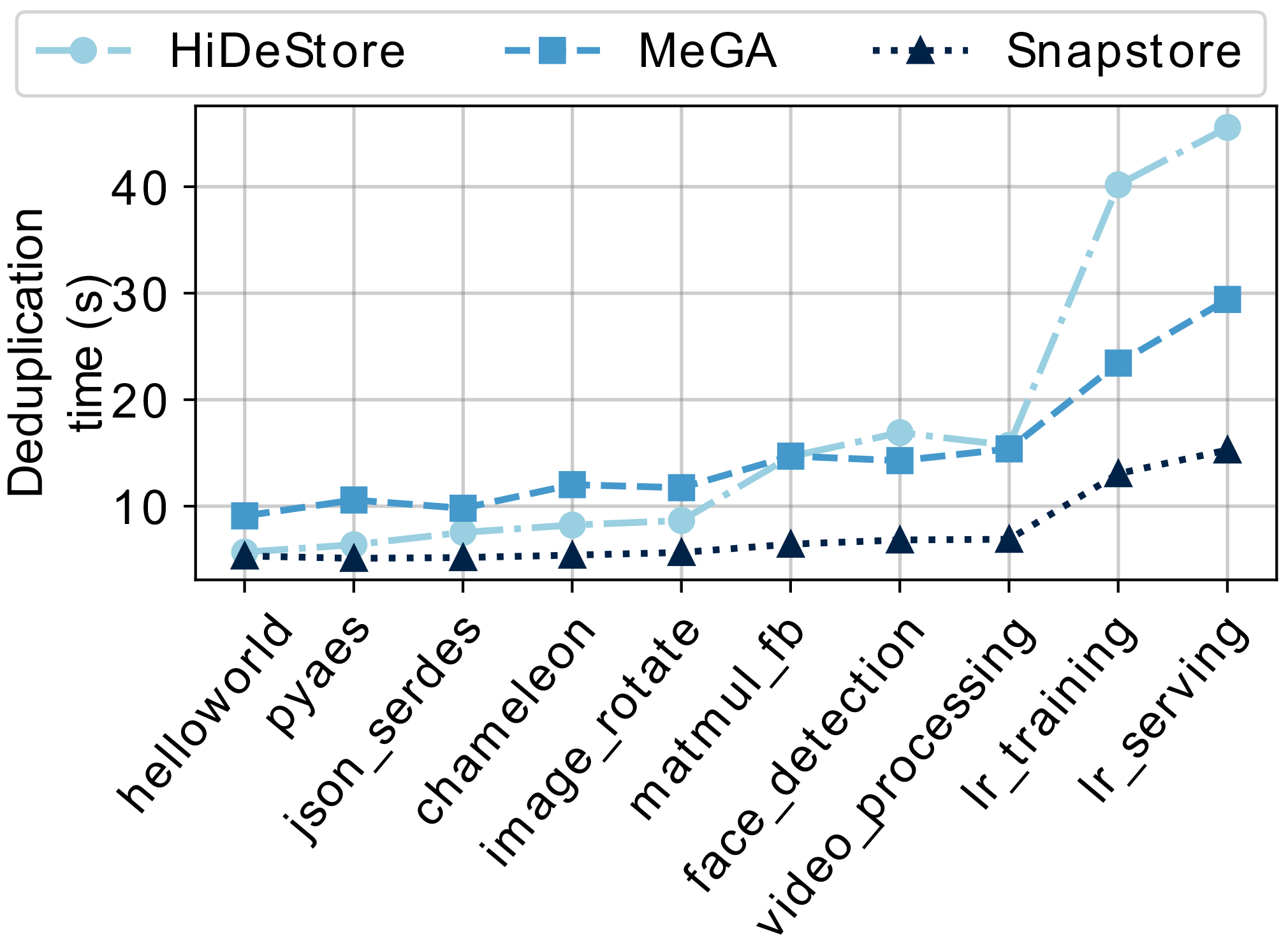 Deduplication time on SSDs
Deduplication time on HDDs
SnapStore improves the deduplication time by 50% on HDDs and 30.8% on SSDs.
[Speaker Notes: What is serverless computing?
Design 
Autoscaling
Supported applications: Streaming application like Netfilix, product review analysis, object detector, DNA visualization etc.]
15
END-TO-END LATENCY
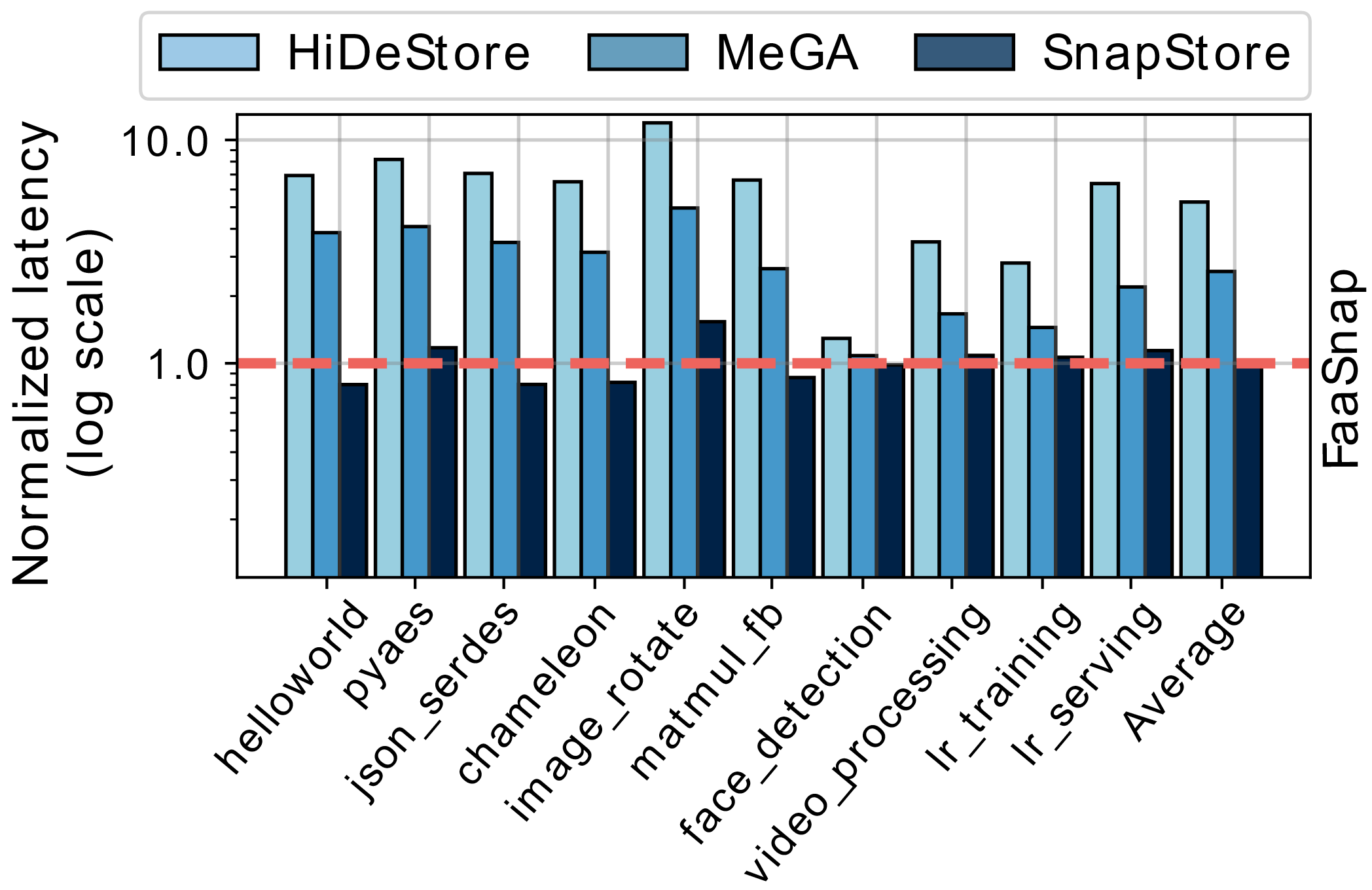 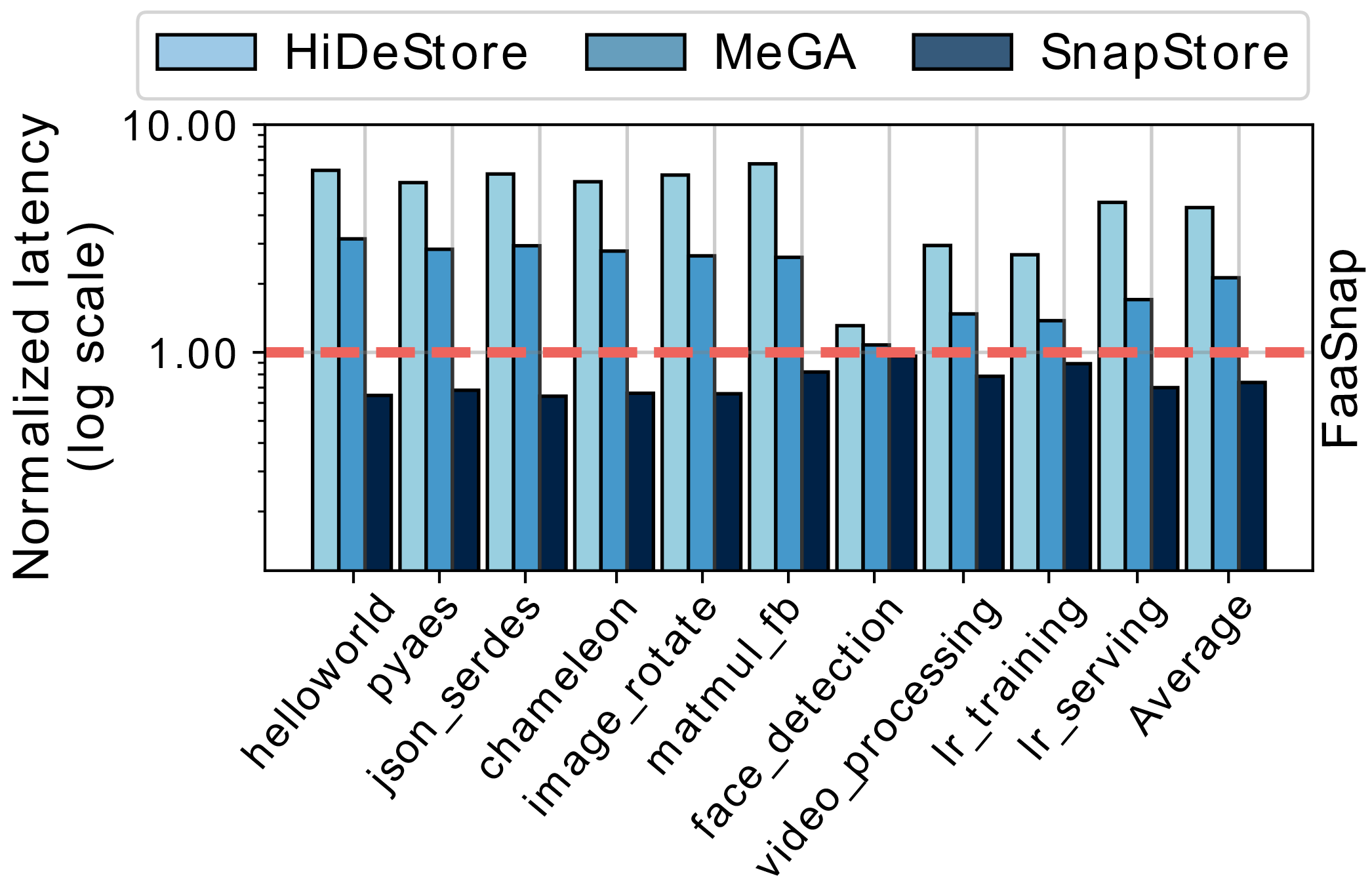 End-to-end latency on HDDs
End-to-end latency on SSDs
With the integration of SnapStore with FaaSnap (a state-of-the-art serverless platform), the end-to-end latency improves by 25.9% over FaaSnap on HDDs, while it degrades by a mere 0.6% on SSDs, on average.
[Speaker Notes: What is serverless computing?
Design 
Autoscaling
Supported applications: Streaming application like Netfilix, product review analysis, object detector, DNA visualization etc.]
16
OUTLINE
Conclusion
17
CONCLUSION
[Speaker Notes: Host overload scenario
Warm containers
81% are highly concurrent
A compute node can host thousands of a container.
3000 is the concurrency request.
Host can accommodate thousands of sandboxes
Idle containers leads to memory underutilization
Multi tenant setup
Load aware serverless scheduler]
18
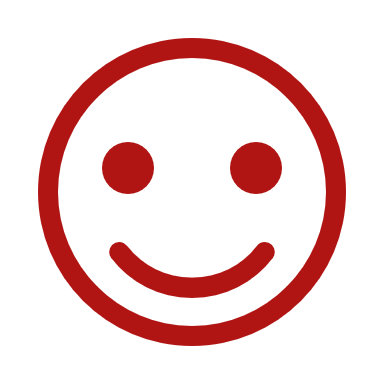 Thank You
Contact:
Abhisek Panda: abhisek.panda@cse.iitd.ac.in    
Smruti R. Sarangi: srsarangi@cse.iitd.ac.in